SEMINAIRE CONJOINT AFRITAC CENTRE – AFRITAC OUEST 1
Comptes Nationaux Trimestriels (CNT)
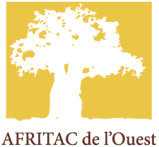 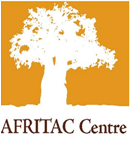 Thème : harmonisation des méthodes de travail et adoption des normes internationales
Institut national de la statistique du Mali
-INSTAT-
Dispositif d’élaboration des CNT
Par : ..
1/18/2015
1
Comptes nationaux trimestriels : Harmonisation des méthodes de travail et adoption des normes internationales
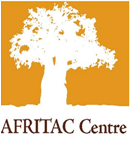 Plan de la présentation
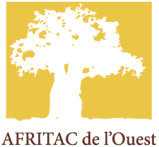 0.    Contexte des CNT du Mali
Nomenclature , indicateurs, sources et méthodes
Position des branches dans les CNA
Qualité des estimations
Ressources humaines
Comite des CNT 
Moyens financiers 
Différentes phases d’élaboration des comptes nationaux
Qualité des CNT 
Perspectives
1/18/2015
2
1/18/2015
Comptes nationaux trimestriels : Harmonisation des méthodes de travail et adoption des normes internationales
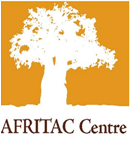 0. Contexte des CNT du Mali
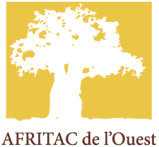 Depuis quelques années, les CNT deviennent de plus en plus au centre des travaux dans plusieurs INS
Pour avoir un environnement macroéconomique sain et stable, réduire la pauvreté le Mali a mis en place en 2006 le Cadre stratégique pour la croissance et la réduction de la pauvreté (CSCRP). 
Limite des indicateurs conjoncturels qui ne donnent pas une idée globale sur l’évolution infra-annuelle de l’économie
Désir d’adhérer à la Norme Spéciale de Diffusion des Données (NSDD)
Décision du pays à travers l’INSTAT de se lancer dans le processus d’élaboration des comptes nationaux trimestriels en fin 2013.
1/18/2015
Comptes nationaux trimestriels : Harmonisation des méthodes de travail et adoption des normes internationales
3
1/18/2015
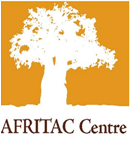 1. Nomenclature , indicateurs, sources et méthodes
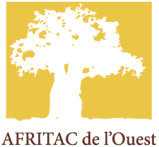 1.1.- Méthodes
1/18/2015
Comptes nationaux trimestriels : Harmonisation des méthodes de travail et adoption des normes internationales
4
1/18/2015
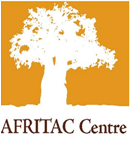 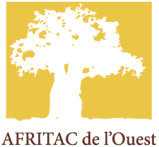 1. Nomenclature , indicateurs, sources et méthodes (1/3)
1.2.- Nomenclature, indicateurs et sources
1/18/2015
5
1/18/2015
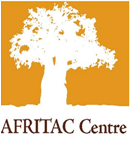 1. Nomenclature , indicateurs, sources et méthodes (2/3)
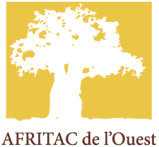 1.2.- Nomenclature, indicateurs et sources…
1/18/2015
6
1/18/2015
Comptes nationaux trimestriels : Harmonisation des méthodes de travail et adoption des normes internationales
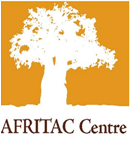 1. Nomenclature , indicateurs, sources et méthodes (3/3)
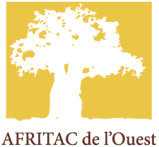 1.2.- Nomenclature, indicateurs et sources
1/18/2015
7
1/18/2015
2
Comptes nationaux trimestriels : Harmonisation des méthodes de travail et adoption des normes internationales
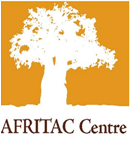 1. Nomenclature , indicateurs, sources et méthodes (3/3)
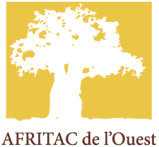 1.2.- Nomenclature, indicateurs et sources
1/18/2015
8
1/18/2015
Comptes nationaux trimestriels : Harmonisation des méthodes de travail et adoption des normes internationales
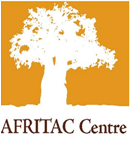 2. Position des branches dans les comptes nationaux annuels (CNA)
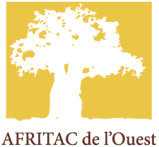 1/18/2015
9
1/18/2015
Comptes nationaux trimestriels : Harmonisation des méthodes de travail et adoption des normes internationales
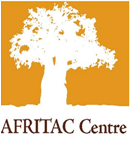 2. Position des branches dans les comptes nationaux annuels (CNA)
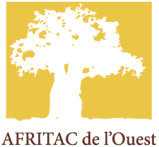 1/18/2015
10
1/18/2015
Comptes nationaux trimestriels : Harmonisation des méthodes de travail et adoption des normes internationales
2
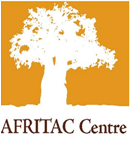 2. Position des branches dans les comptes nationaux annuels (CNA)
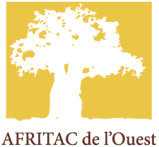 1/18/2015
11
1/18/2015
Comptes nationaux trimestriels : Harmonisation des méthodes de travail et adoption des normes internationales
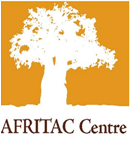 3. Qualités des estimations
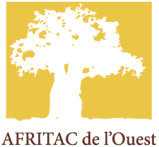 Phase de développement des CNT 
Mais le R2 est satisfaisant pour beaucoup d’indicateurs;
L’étalonnage va continuer durant le processus
1/18/2015
Comptes nationaux trimestriels : Harmonisation des méthodes de travail et adoption des normes internationales
12
1/18/2015
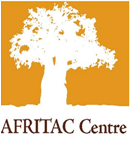 4. Ressources humaines
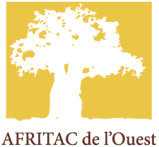 1/18/2015
13
1/18/2015
Comptes nationaux trimestriels : Harmonisation des méthodes de travail et adoption des normes internationales
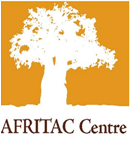 5. Comite des CNT (actuel ou en perspective)
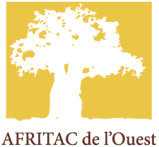 Mis en place d’un comité des CNT
Aucun Texte de création n’est disponible pour le moment
 Liste des administrations représentées (14)  







Une rencontre de lancement du projet + des rencontres sectorielles
8.     Direction Nationale de la Pêche
9.     Direction Nationale des Transports Terrestres, Maritimes et  Fluviales
Direction Nationale du Trésor et de la Comptabilité Publique
BCEAO;
CPS Equipement, Transports et Communications
CPS industrie, commerce,  artisanat emploi
Direction Nationale de la Géologie et des Mines
Direction Nationale de Planification du Développement
 Direction Générale des impôts
Direction Générale des douanes
Direction Nationale des productions  et des industries Animales (DNPIA)
Direction Nationale de l’Agriculture
Direction Nationale de l’Urbanisme et de l’Habitat
Direction Générale du Budget
1/18/2015
14
1/18/2015
Comptes nationaux trimestriels : Harmonisation des méthodes de travail et adoption des normes internationales
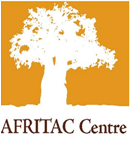 6. Moyens financiers (millions de F CFA)
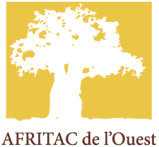 1/18/2015
15
1/18/2015
Comptes nationaux trimestriels : Harmonisation des méthodes de travail et adoption des normes internationales
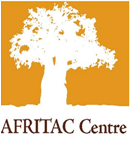 7. Différentes phases d’élaboration des comptes nationaux trimestriels : PIB en volume optique de production
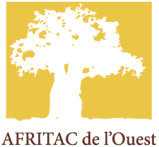 1/18/2015
16
1/18/2015
Comptes nationaux trimestriels : Harmonisation des méthodes de travail et adoption des normes internationales
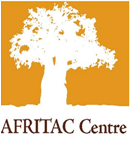 8. Qualité des CNT
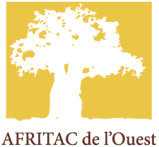 Non concerné par cette partie
Mais nous utilisons comme document de référence le document méthodologique d’AFRISTAT et  manuel de FMI
1/18/2015
Comptes nationaux trimestriels : Harmonisation des méthodes de travail et adoption des normes internationales
17
1/18/2015
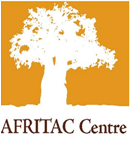 7. Différentes phases d’élaboration des comptes ationaux
8. Qualité des CNT
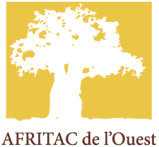 8.2 Conformité au manuel d’AFRISTAT
1/18/2015
18
1/18/2015
Comptes nationaux trimestriels : Harmonisation des méthodes de travail et adoption des normes internationales
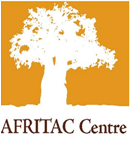 7. Différentes phases d’élaboration des comptes ationaux
8. Qualité des CNT
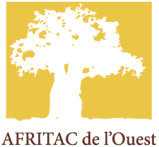 8.3 Conformité aux standards du FMI
1/18/2015
19
1/18/2015
Comptes nationaux trimestriels : Harmonisation des méthodes de travail et adoption des normes internationales
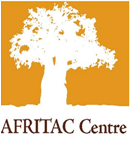 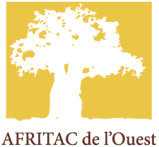 9.Perspectives (actions prévues pour l’amélioration …)
1/18/2015
20
1/18/2015
Comptes nationaux trimestriels : Harmonisation des méthodes de travail et adoption des normes internationales
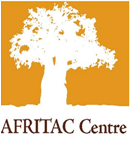 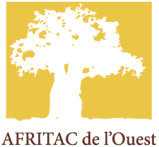 MERCI
1/18/2015
21
1/18/2015
Comptes nationaux trimestriels : Harmonisation des méthodes de travail et adoption des normes internationales